starter
Create a new .ppt & save as ‘5.2 Operational Issues’
Add 6 slides titled:1) Security of Information2) Health and Safety3) Disaster and Recovery planning4) Organisational Policies5) Change Drivers6) Scale of Change 

Find a suitable picture online to represent each.
[Speaker Notes: 10mins]
New learning goals
All will: Understand a range of operational issues
Most will: Research and share with class


Can you think of time in the news when data has been hacked? 

http://www.telegraph.co.uk/news/2016/11/17/three-mobile-cyber-hack--six-million-customers-private-data-at-r/
[Speaker Notes: 1mins]
Main task:
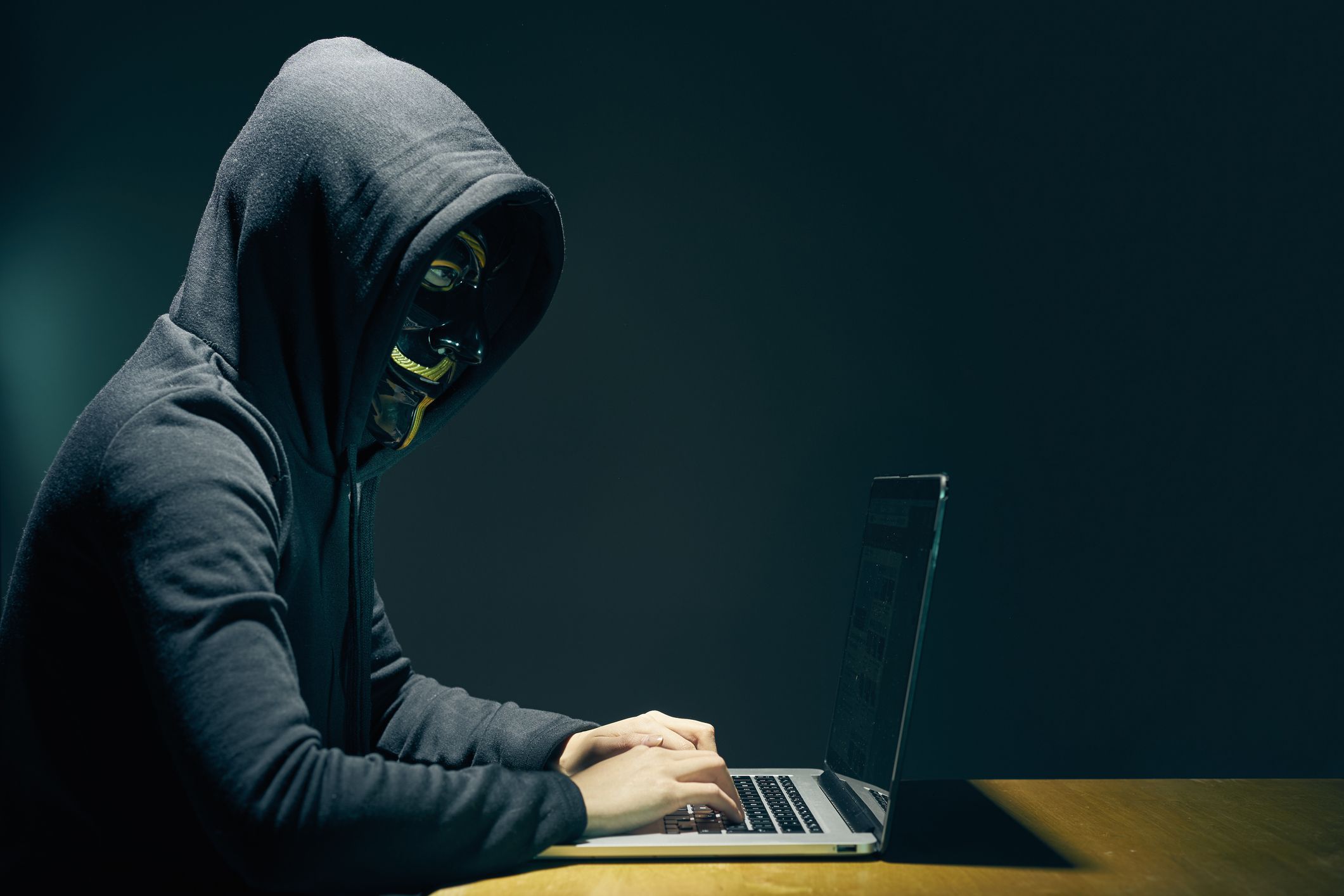 Research your given Operational issue & find out:

1. Define the term. 
2. Give an example of when it has happened. 
3. Find out what can be the issue/cost. 

When complete, move on to another of the Operational issue slides.

Be prepared to share at least one with the class and take down notes from then on that section.
Sharing is caring
Share what you researched on each:

Define, Example, Issue:

1) Security of Information2) Health and Safety3) Disaster and Recovery planning4) Organisational Policies5) Change Drivers6) Scale of Change 

Take down notes on these when shared with class to complete your .ppt
Operational issues
Which of the examples do you think is most serious and why?

1) Security of Information2) Health and Safety3) Disaster and Recovery planning4) Organisational Policies5) Change Drivers6) Scale of Change